Hvordan logge inn på OneNote
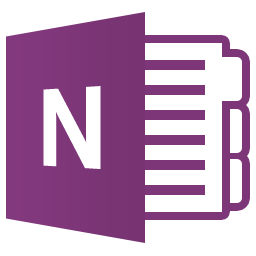 Dette bildet av Ukjent forfatter er lisensiert under CC BY-SA
Gå inn på www.office.com
Klikk logg på øverst i høyre hjørne
Skriv inn din mailadresse. F.eks. s06emhag@v-man365.no og klikk deretter på neste.
Velg Feide
Trykk på pila for å velge vertsorganisasjon
Velg Færder kommune og klikk fortsett
Skriv inn brukernavn og passord (samme som du bruker for å logge inn på pcen på skolen)
Velg om du vil forbli pålogget eller ikke. Helt valgfritt.
Når du har kommet inn klikker du på OneNote-appen.
Finn «Notatblokk for SKO HER 5 19-20» i en av fanene som er i det røde rektangelet.
Du har nå tilgang på alt som ligger i OneNoten vår. Har du OneNote skrivebordsversjon kan du også gå videre til neste steg. 

Arbeidsplanene for ukene fremover ligger under elevens navn og deretter under den nye fanen som heter «Arbeidsplaner». Der vil du finne dagens arbeidsoppgaver.
Etter du har åpnet klassenotatblokka anbefaler jeg at du velger «Åpne i OneNote» for å åpne skrivebordsversjonen.
Klikk «Tillat» hvis denne boksen dukker opp.
Du er ferdig! Neste gang du skal logge inn trenger du kun å åpne OneNote via programmet/appen som ligger på datamaskinen/nettbrettet ditt.